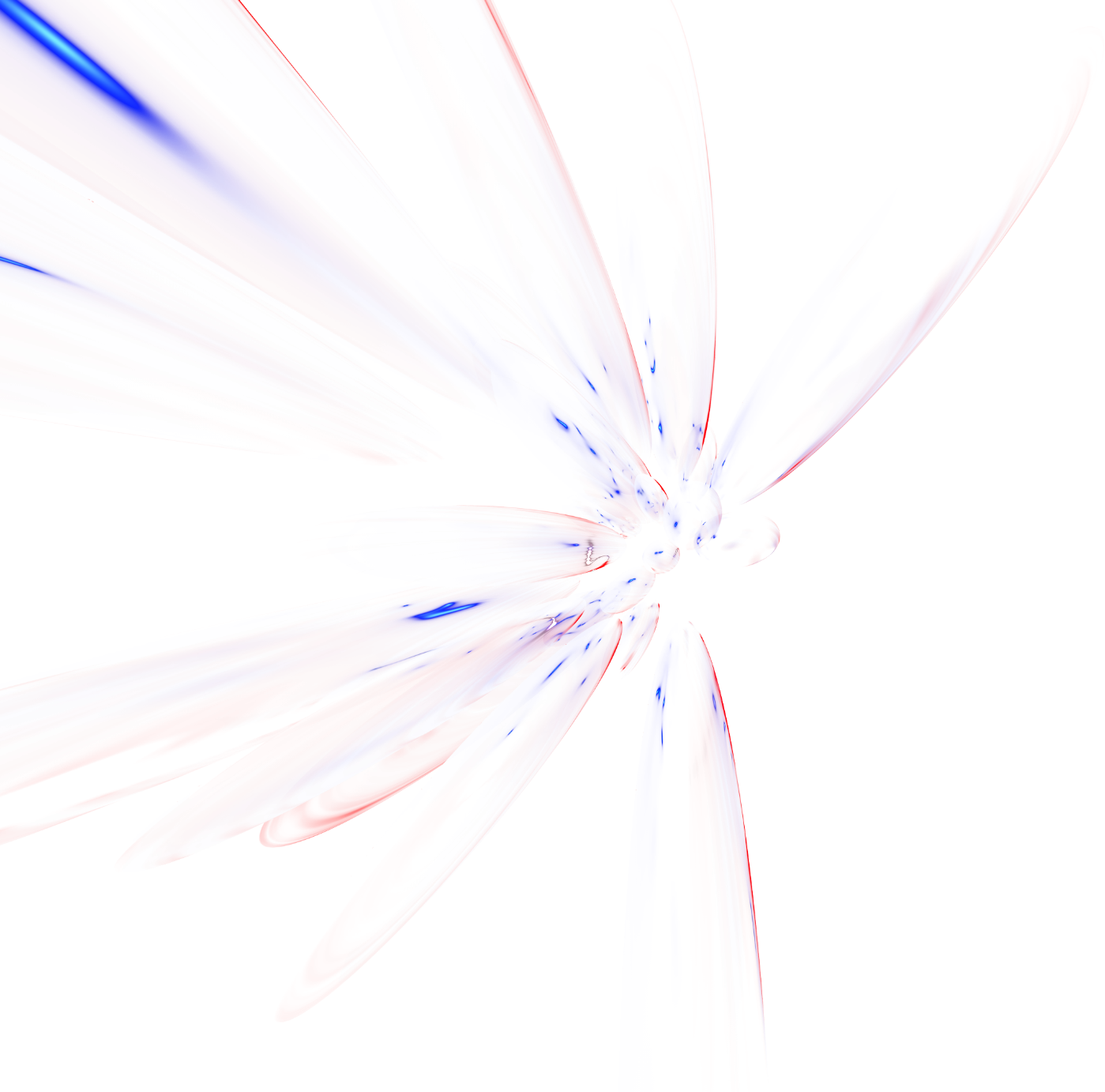 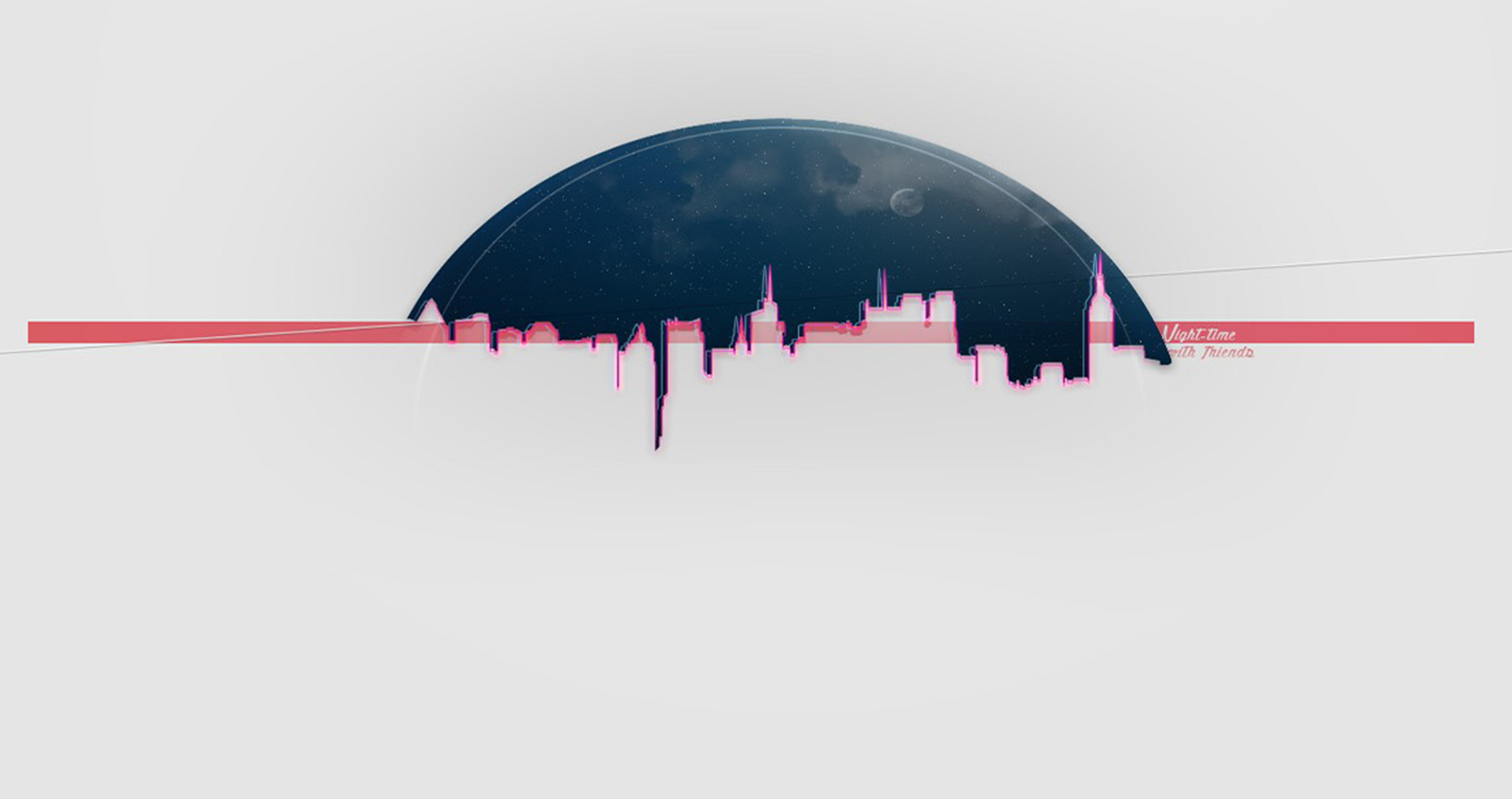 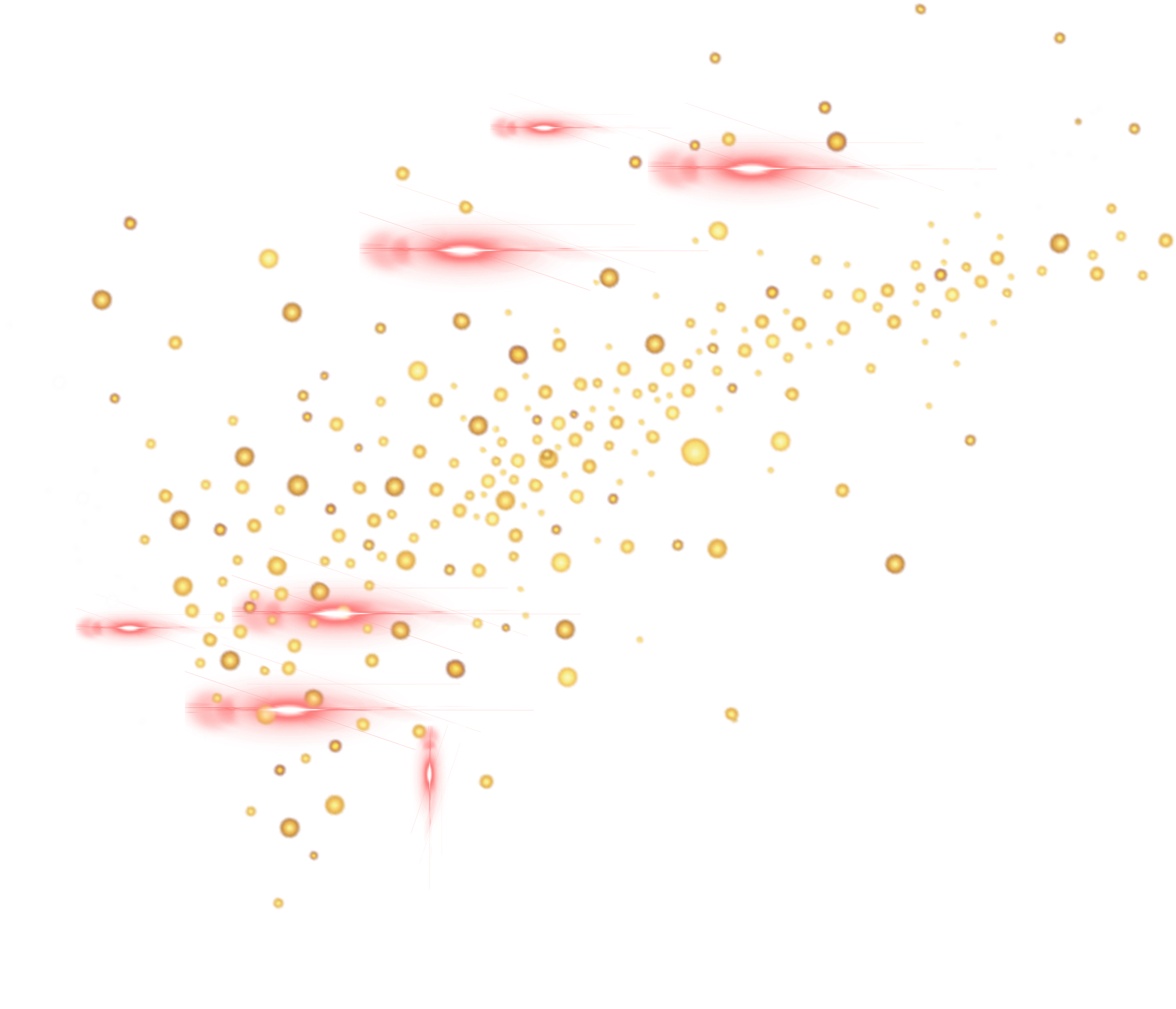 工作述职报告总结
SUMMARY OF WORK REPORT SUMMARY OF WORK REPORT
汇报人：米大堆
汇报时间：2019-10
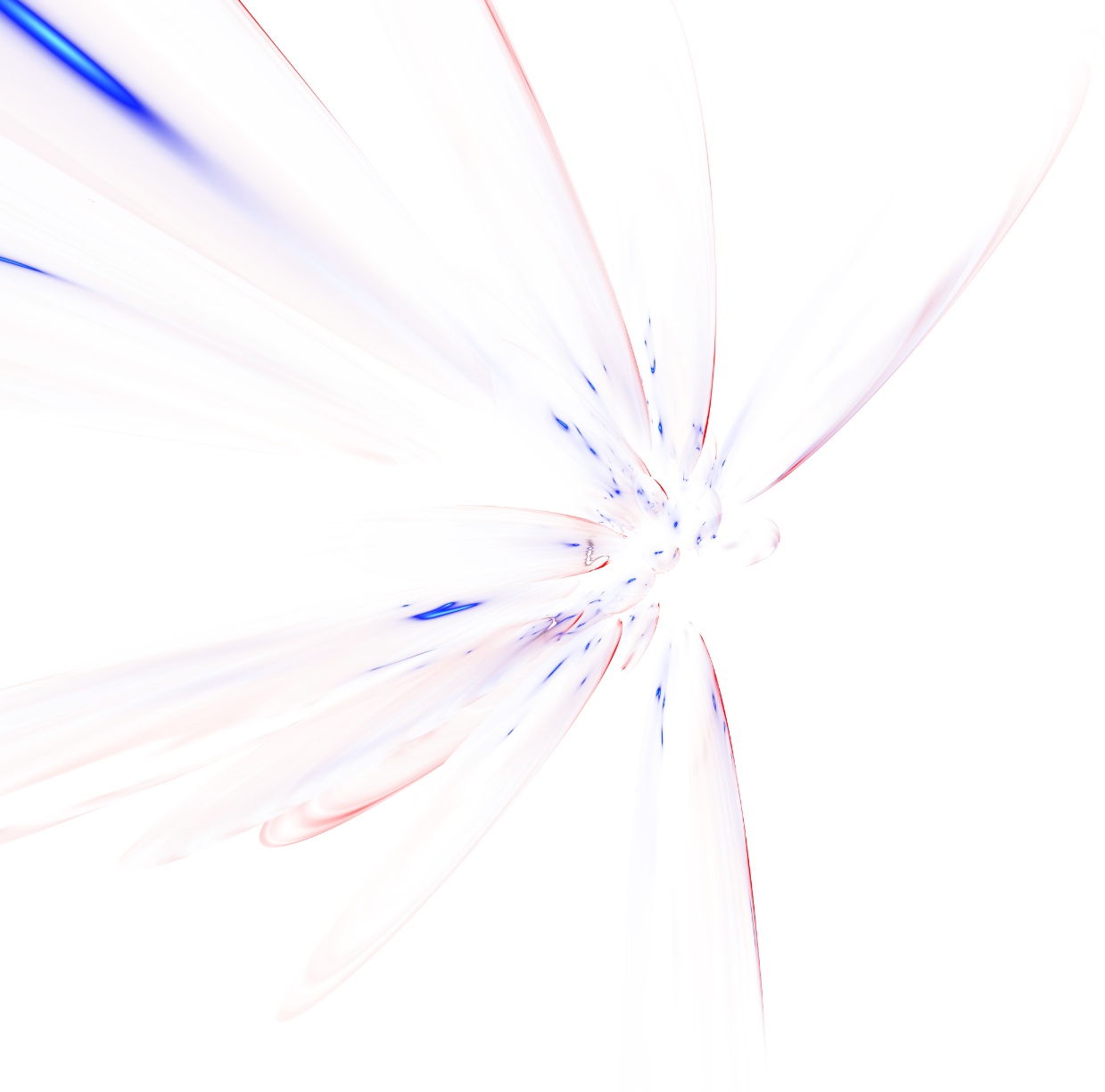 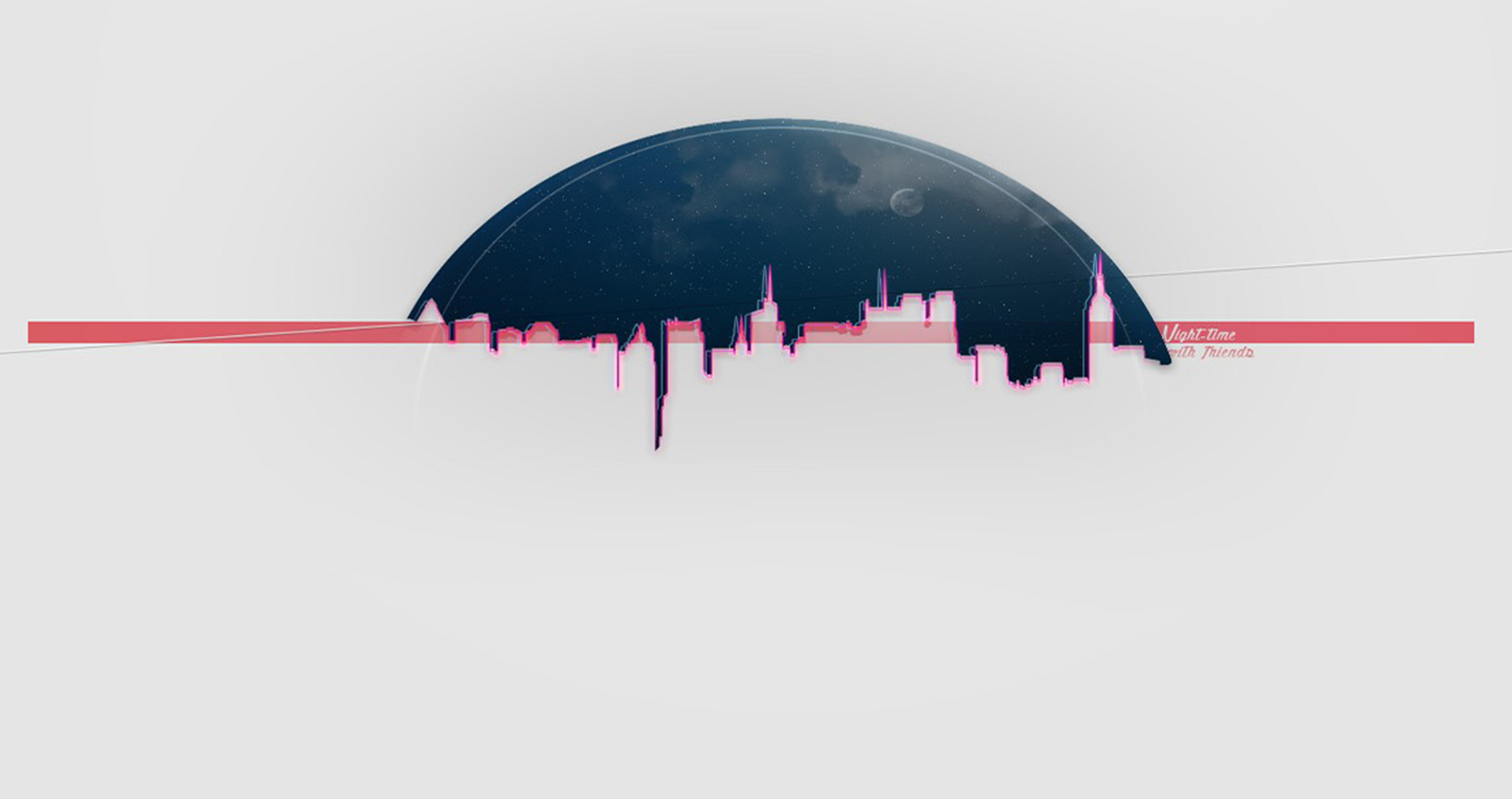 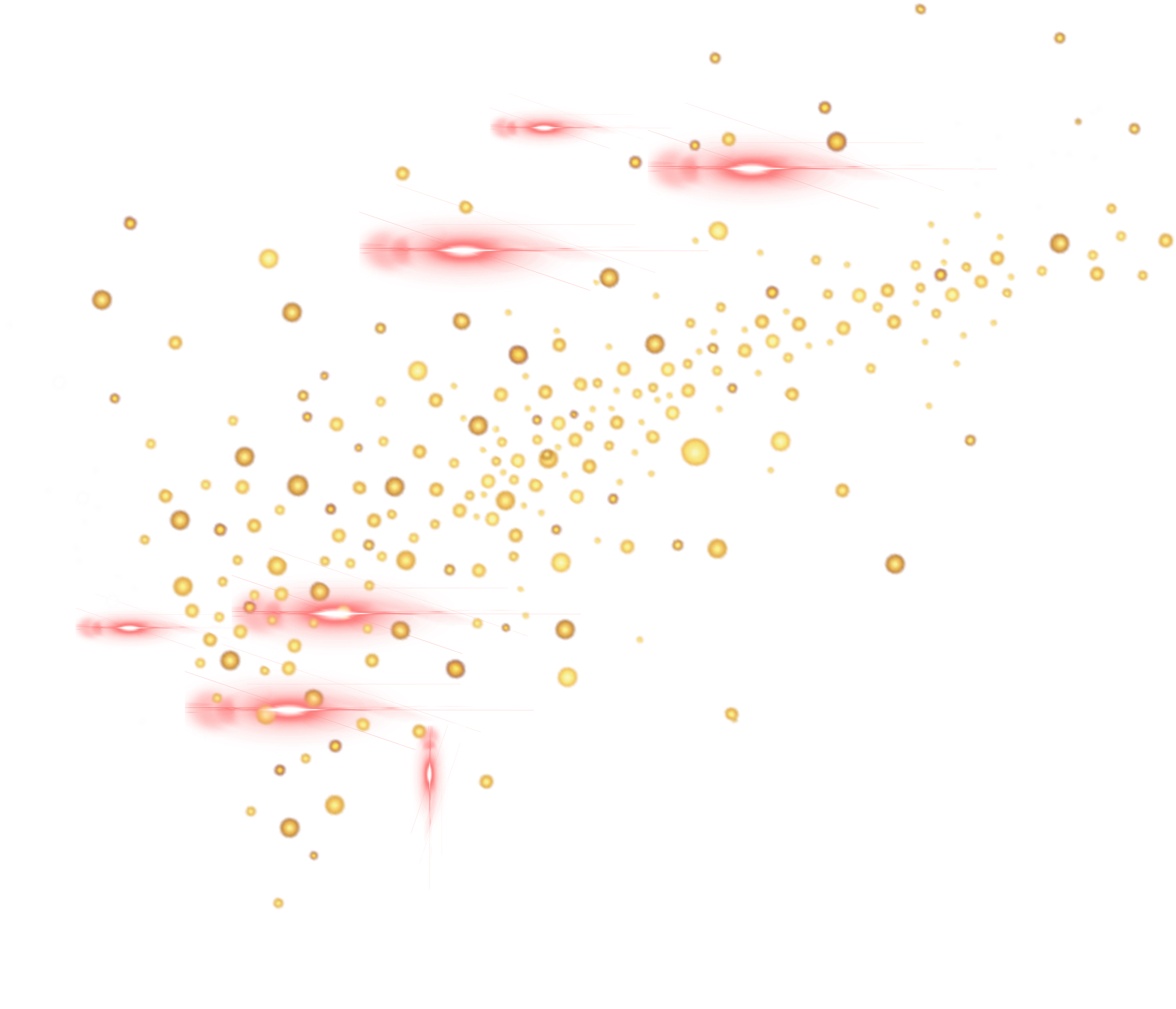 目录
CONTENTS
1
3
点击添加标题文字
点击添加标题文字
2
4
点击添加标题文字
点击添加标题文字
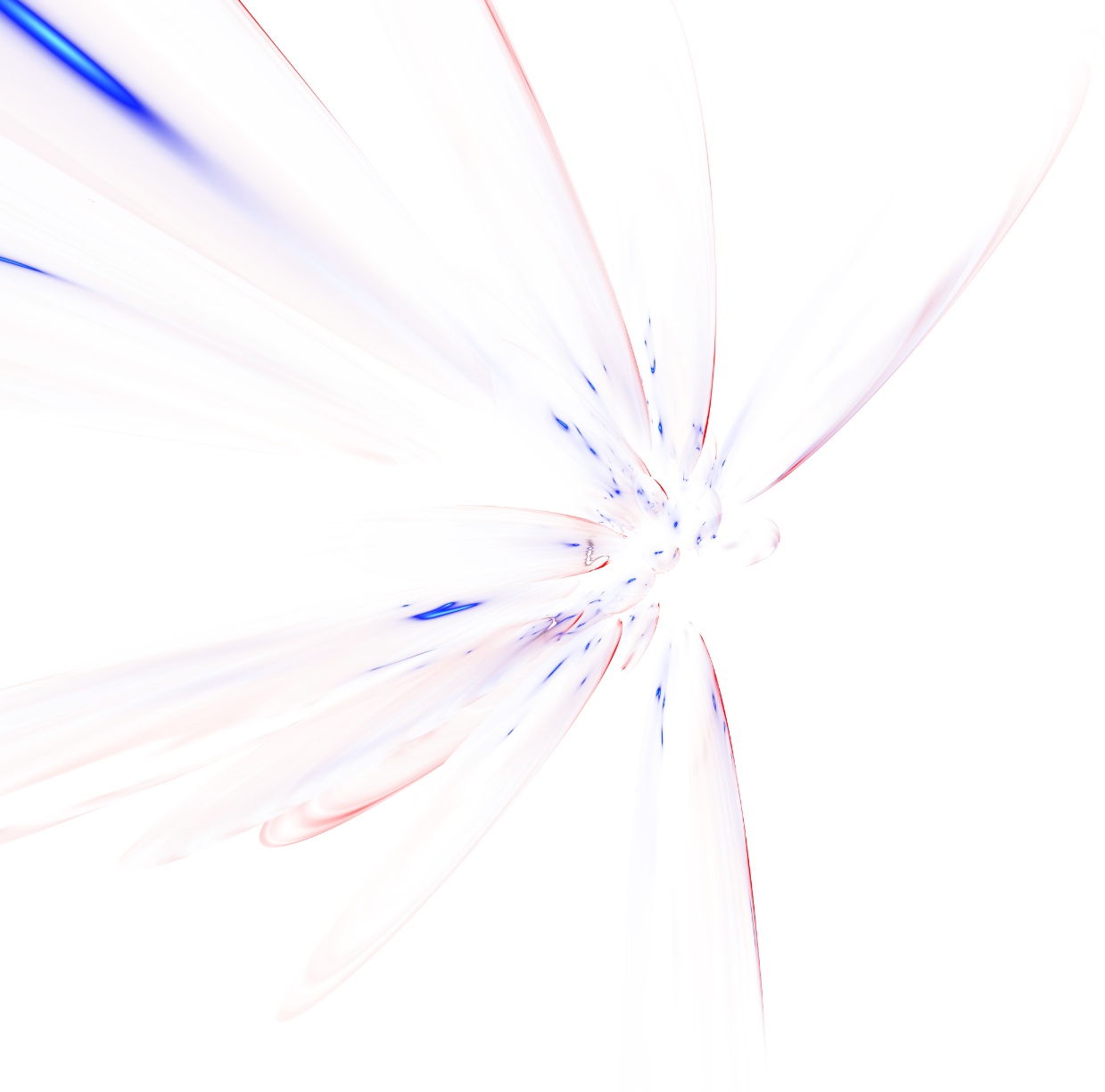 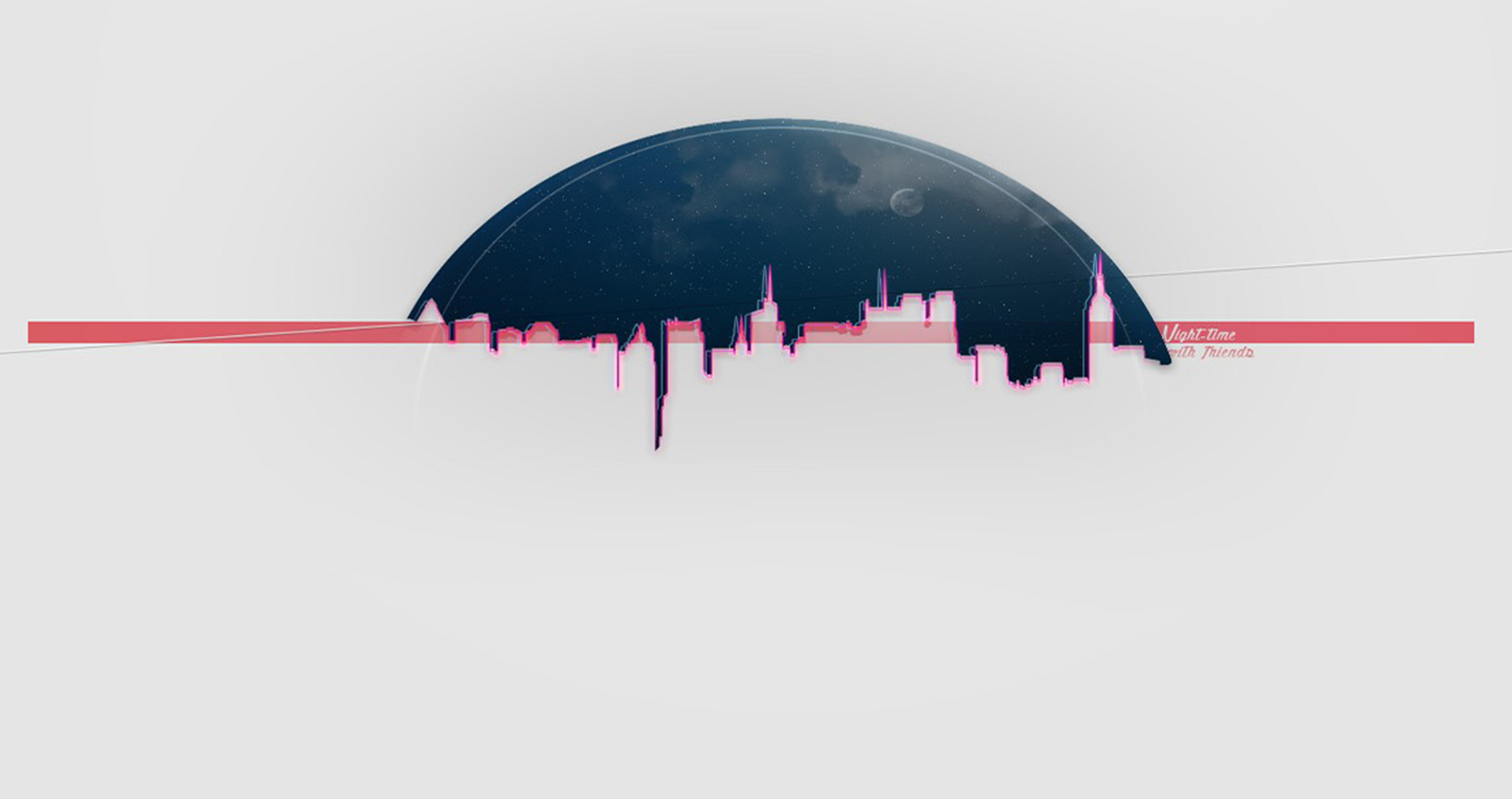 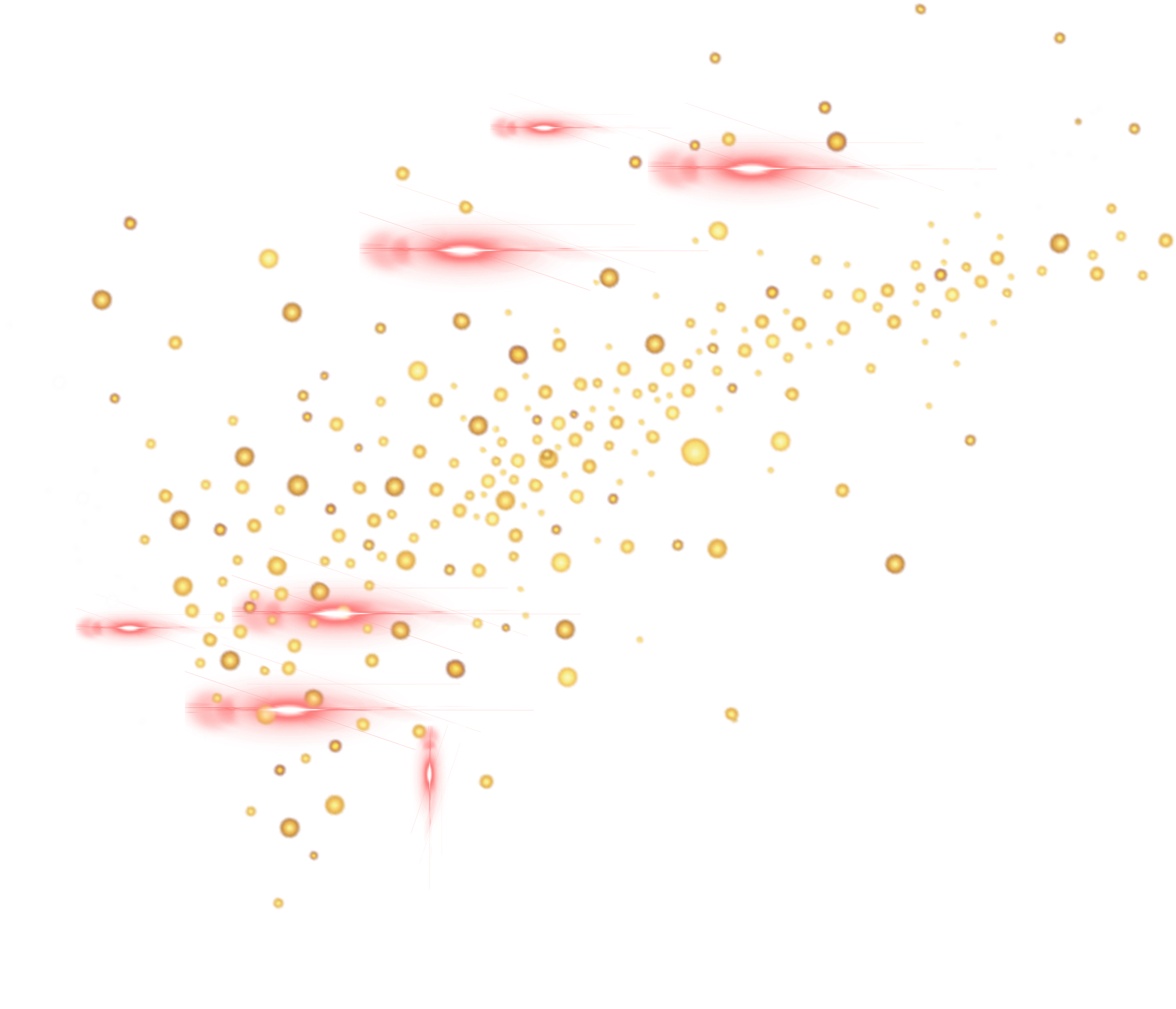 Part 01
点击添加标题文字
添加标题
添加标题
添加标题
添加标题
点击添加标题文字
添加标题
添加标题
添加标题
添加标题
添加标题
1
2
3
4
5
点击添加标题文字，要求添加的标题文字简洁明了且符合PPT的核心思想。
点击添加标题文字，要求添加的标题文字简洁明了且符合PPT的核心思想。
点击添加标题文字，要求添加的标题文字简洁明了且符合PPT的核心思想。
点击添加标题文字，要求添加的标题文字简洁明了且符合PPT的核心思想。
点击添加标题文字，要求添加的标题文字简洁明了且符合PPT的核心思想。
点击添加标题文字
点击添加标题文字
点击添加标题文字
点击添加标题文字
点击添加标题文字
点击添加标题文字，要求添加的标题文字简洁明了且符合PPT的核心思想。
点击添加标题文字，要求添加的标题文字简洁明了且符合PPT的核心思想。
点击添加标题文字，要求添加的标题文字简洁明了且符合PPT的核心思想。
点击添加标题文字，要求添加的标题文字简洁明了且符合PPT的核心思想。
点击添加标题文字，要求添加的标题文字简洁明了且符合PPT的核心思想。
点击添加标题文字，要求添加的标题文字简洁明了且符合PPT的核心思想。
点击添加标题文字，要求添加的标题文字简洁明了且符合PPT的核心思想。
点击添加标题文字，要求添加的标题文字简洁明了且符合PPT的核心思想。
点击添加标题文字
T
O
S
W
点击添加标题文字
点击添加标题文字
SWOT
点击添加标题文字，要求添加的标题文字简洁明了且符合PPT的核心思想。
点击添加标题文字，要求添加的标题文字简洁明了且符合PPT的核心思想。
点击添加标题文字
点击添加标题文字
点击添加标题文字，要求添加的标题文字简洁明了且符合PPT的核心思想。
点击添加标题文字，要求添加的标题文字简洁明了且符合PPT的核心思想。
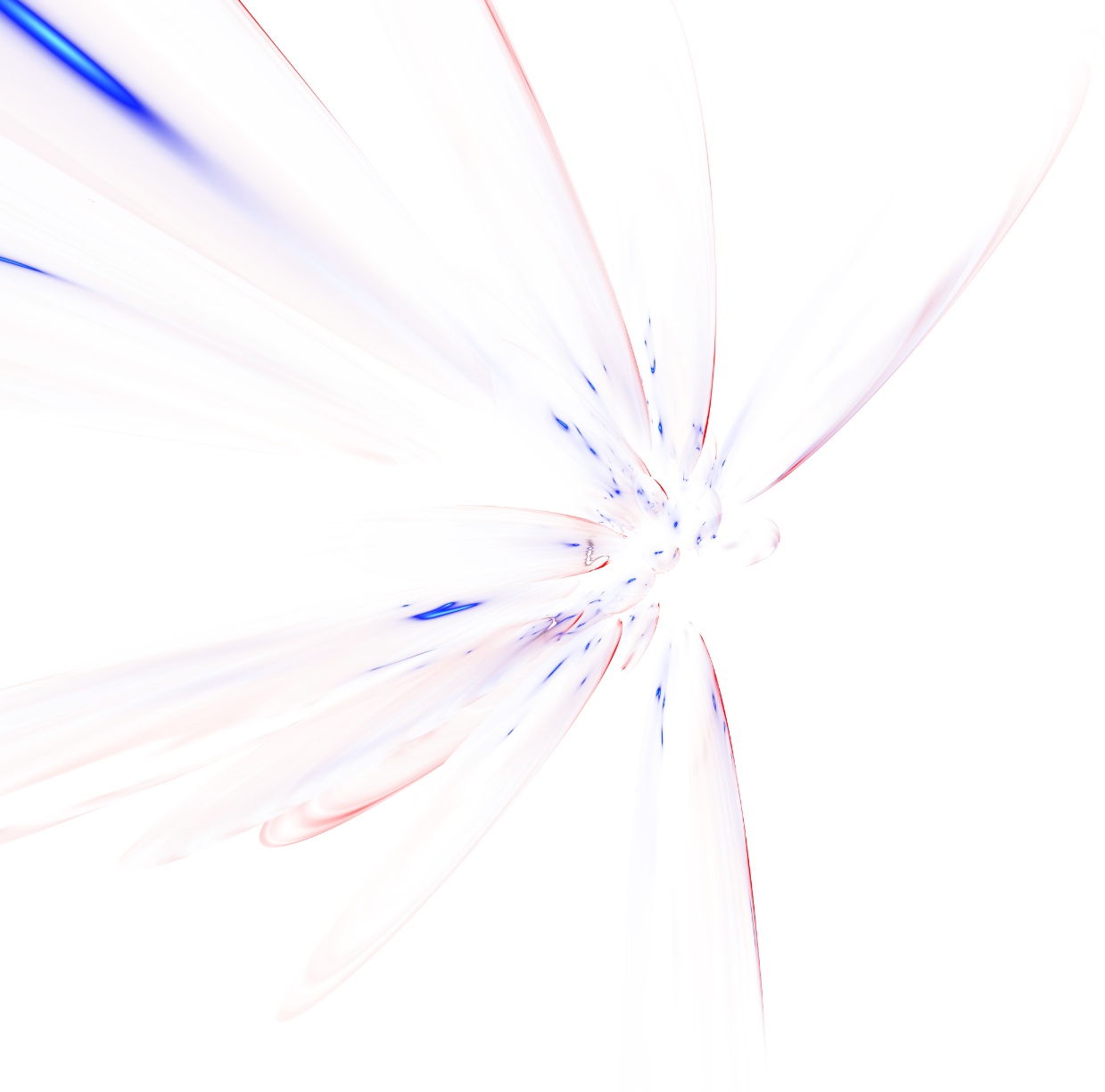 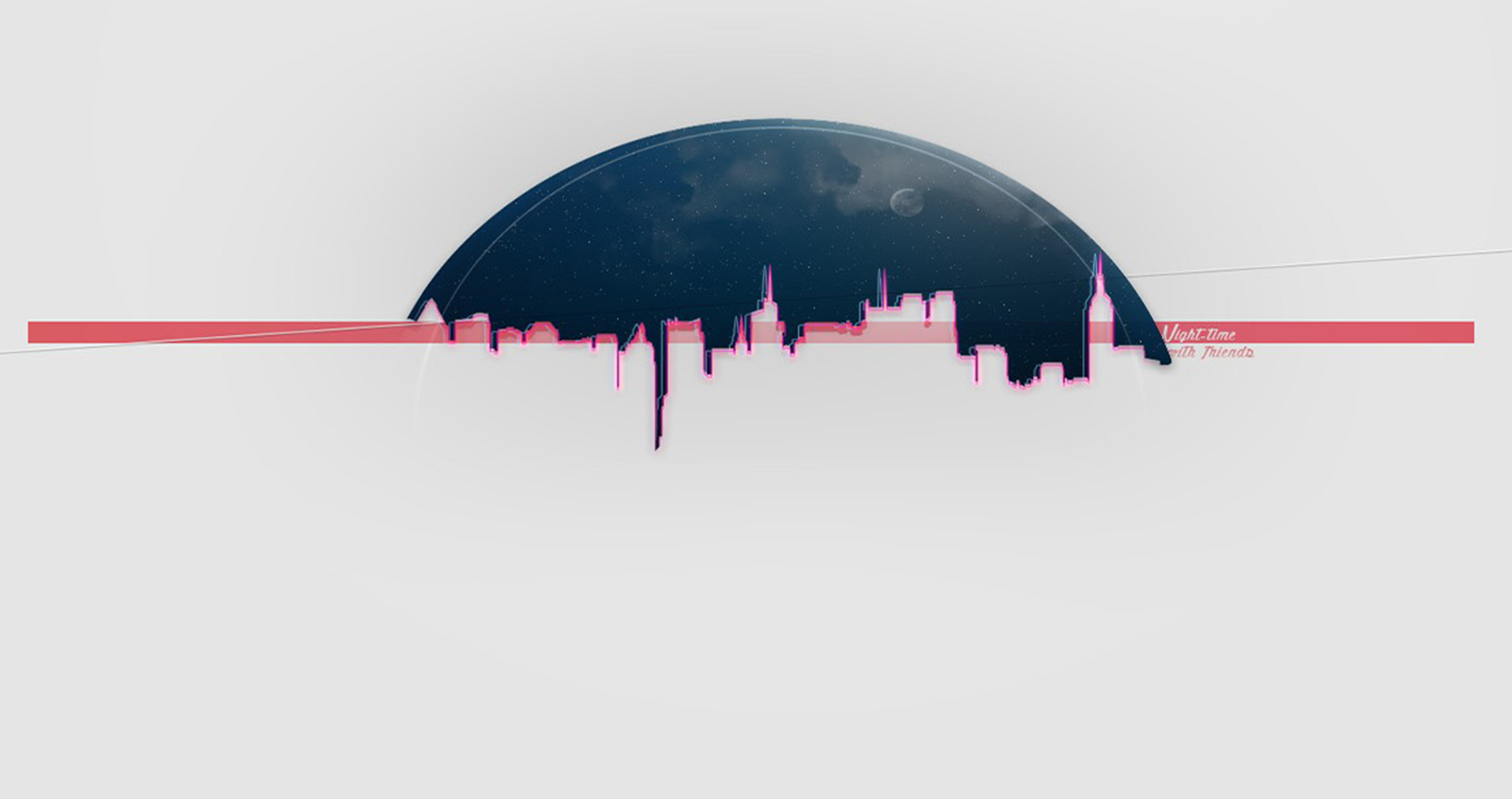 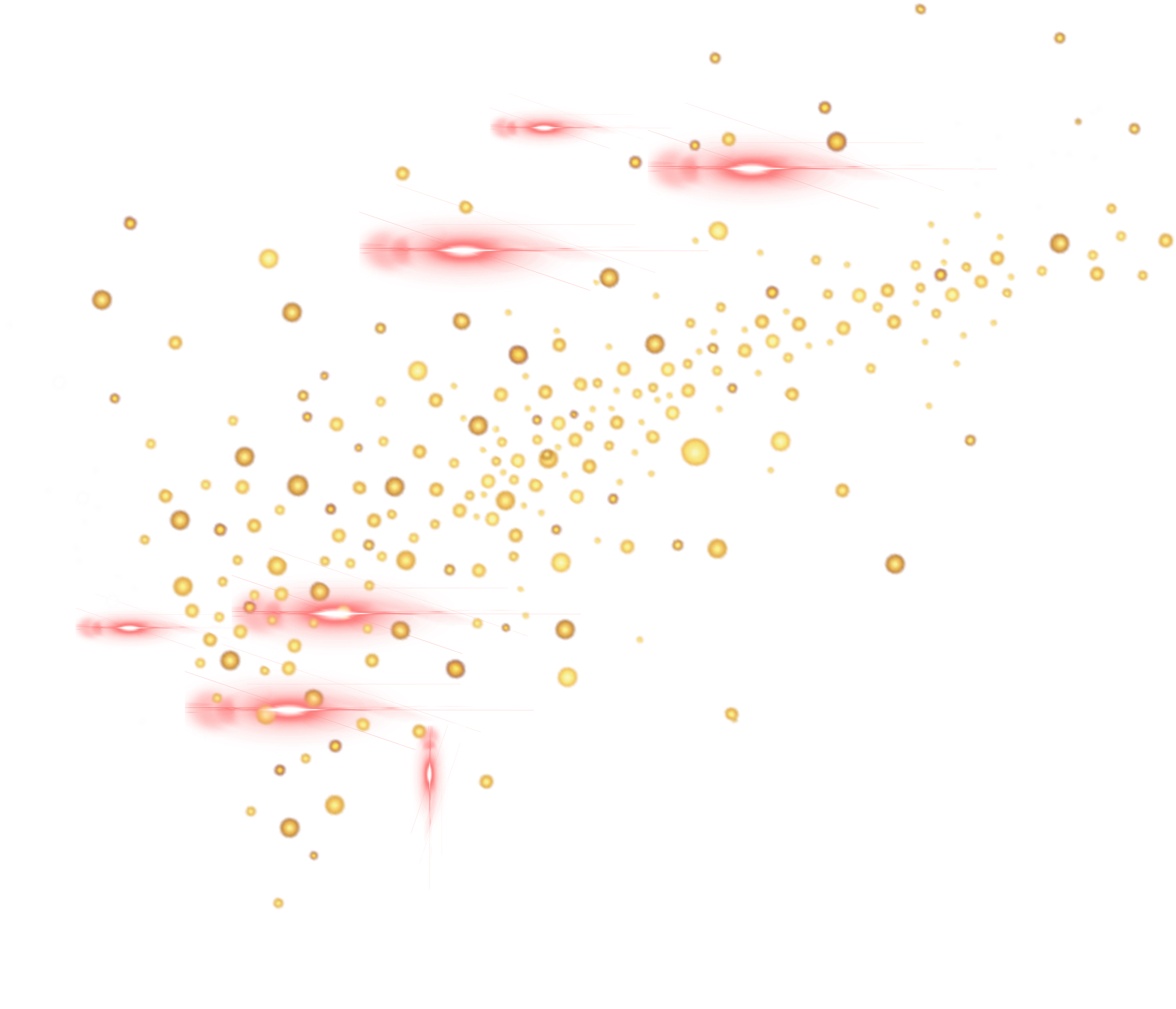 Part 02
点击添加标题文字
添加标题
添加标题
添加标题
添加标题
点击添加标题文字
点击添加标题文字，要求添加的标题文字简洁明了且符合PPT的核心思想。
点击添加标题文字，要求添加的标题文字简洁明了且符合PPT的核心思想。
点击添加标题文字，要求添加的标题文字简洁明了且符合PPT的核心思想。
点击添加标题文字，要求添加的标题文字简洁明了且符合PPT的核心思想。
点击添加标题文字，要求添加的标题文字简洁明了且符合PPT的核心思想。
点击添加标题文字
点击添加标题文字
点击添加标题文字
点击添加标题文字，要求添加的标题文字简洁明了且符合PPT的核心思想。
点击添加标题文字
点击添加标题文字，要求添加的标题文字符合PPT的核心需求且简洁明了。点击添加标题文字，要求添加的标题文字符合PPT的核心需求且简洁明了。
添加标题
点击添加标题文字，要求添加的标题文字符合PPT的核心需求且简洁明了。点击添加标题文字，要求添加的标题文字符合PPT的核心需求且简洁明了。
30%
添加标题
60%
点击添加标题文字，要求添加的标题文字符合PPT的核心需求且简洁明了。
点击添加标题文字，要求添加的标题文字符合PPT的核心需求且简洁明了。点击添加标题文字，要求添加的标题文字符合PPT的核心需求且简洁明了。
添加标题
40%
点击添加标题文字
添加标题
01
点击添加标题文字，要求添加的标题文字符合PPT的核心需求且简洁明了。点击添加标题文字。
02
添加标题
点击添加标题文字，要求添加的标题文字符合PPT的核心需求且简洁明了。点击添加标题文字。
添加标题
03
点击添加标题文字，要求添加的标题文字符合PPT的核心需求且简洁明了。点击添加标题文字。
04
添加标题
点击添加标题文字，要求添加的标题文字符合PPT的核心需求且简洁明了。点击添加标题文字。
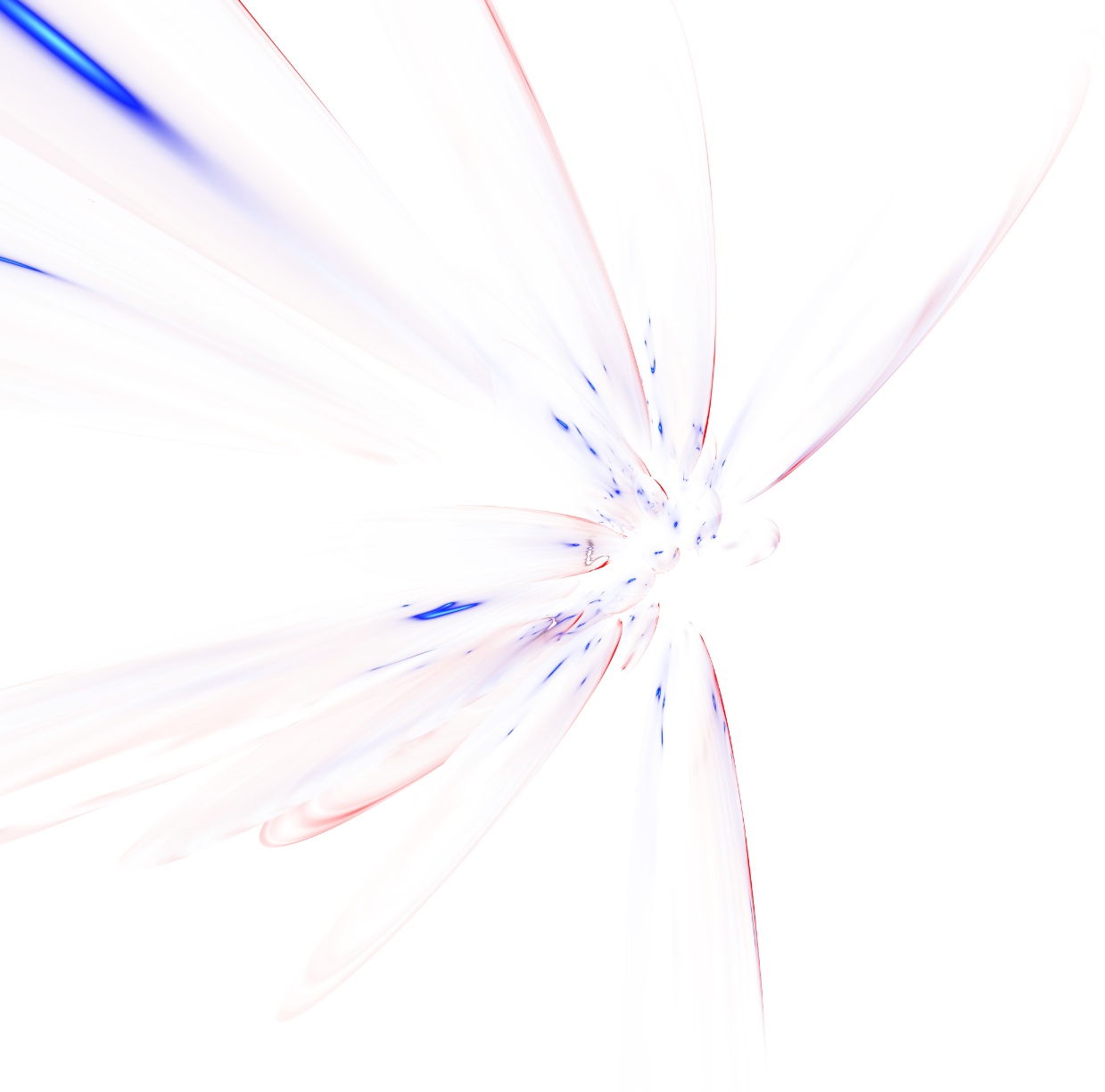 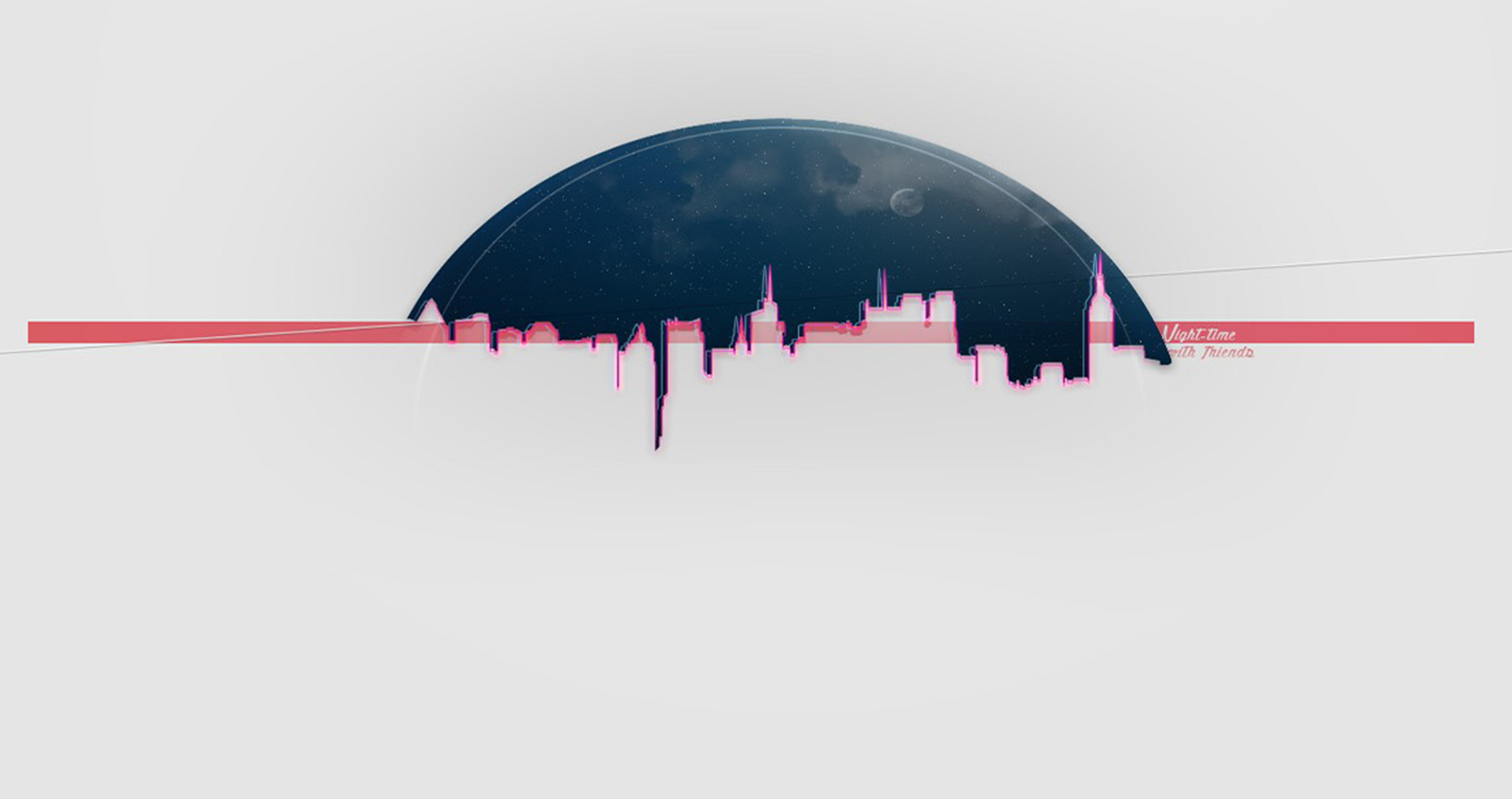 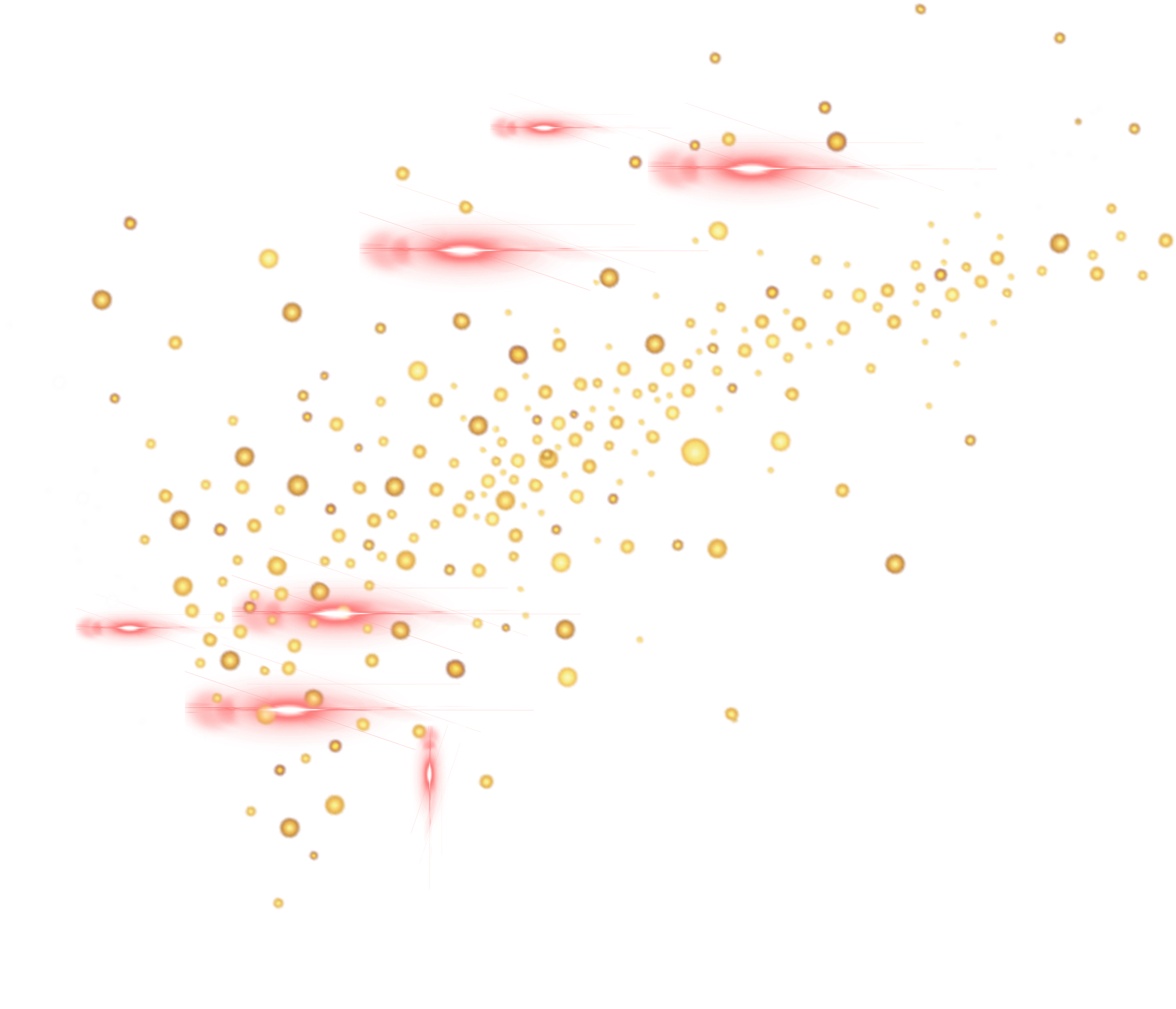 Part 03
点击添加标题文字
添加标题
添加标题
添加标题
添加标题
点击添加标题文字
点击添加标题文字，要求添加的标题文字简洁明了且符合PPT的核心需求。
点击添加标题文字，要求添加的标题文字简洁明了且符合PPT的核心需求。
添加标题
点击添加标题文字，要求添加的标题文字简洁明了且符合PPT的核心需求。
点击添加标题文字，要求添加的标题文字简洁明了且符合PPT的核心需求。
添加标题
添加标题
添加标题
添加标题
点击添加标题文字
添加标题
点击添加标题文字，要求添加的标题文字简洁明了且符合PPT的核心需求。点击添加标题文字.
添加标题
点击添加标题文字，要求添加的标题文字简洁明了且符合PPT的核心需求。点击添加标题文字.
添加标题
添加标题
点击添加标题文字，要求添加的标题文字简洁明了且符合PPT的核心需求。点击添加标题文字.
点击添加标题文字，要求添加的标题文字简洁明了且符合PPT的核心需求。点击添加标题文字.
点击添加标题文字
添加标题
添加标题
添加标题
添加标题
添加标题
添加标题
要求添加的标题文字简洁明了且符合PPT的核心需求。
要求添加的标题文字简洁明了且符合PPT的核心需求。
要求添加的标题文字简洁明了且符合PPT的核心需求。
要求添加的标题文字简洁明了且符合PPT的核心需求。
要求添加的标题文字简洁明了且符合PPT的核心需求。
要求添加的标题文字简洁明了且符合PPT的核心需求。
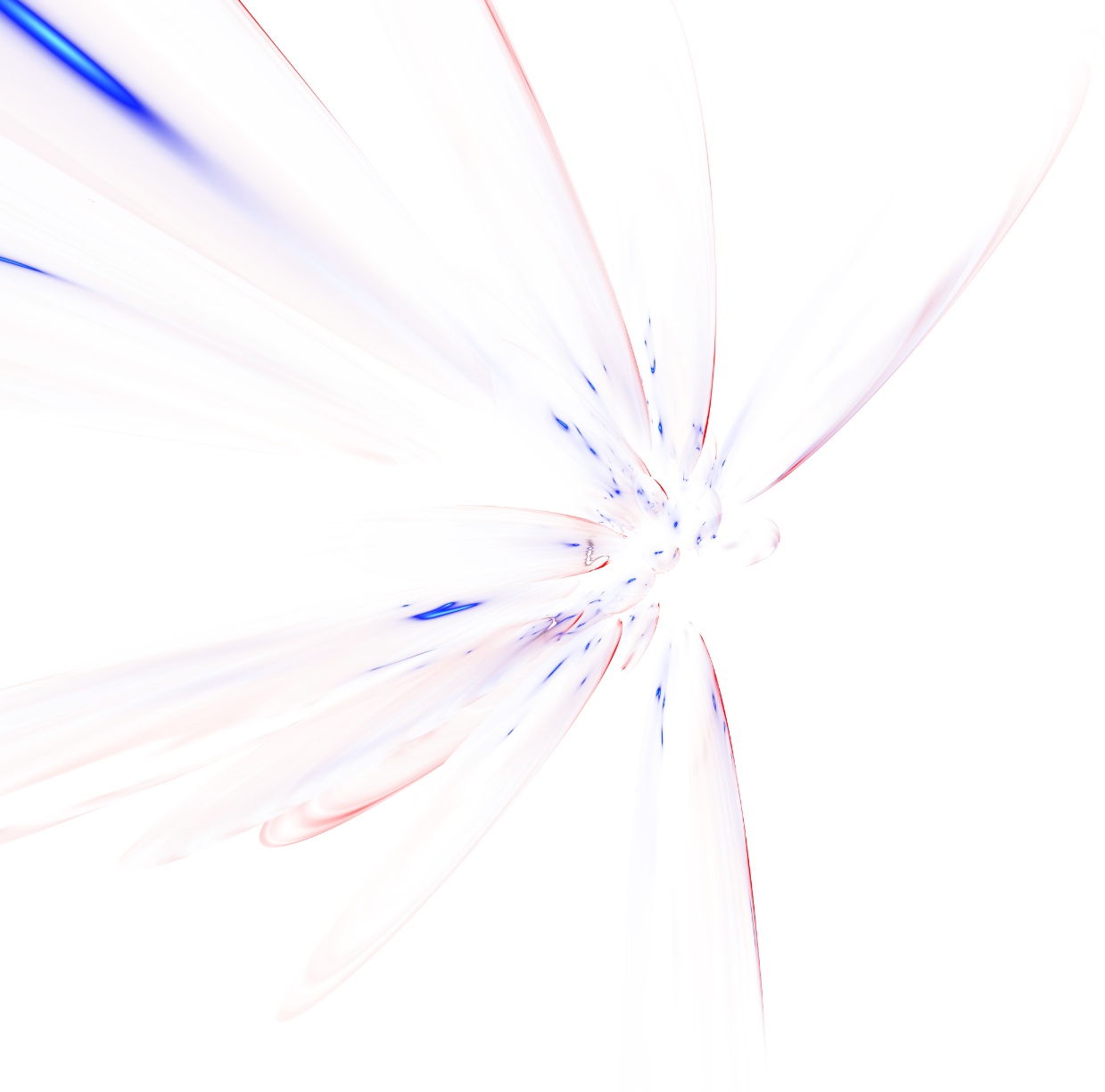 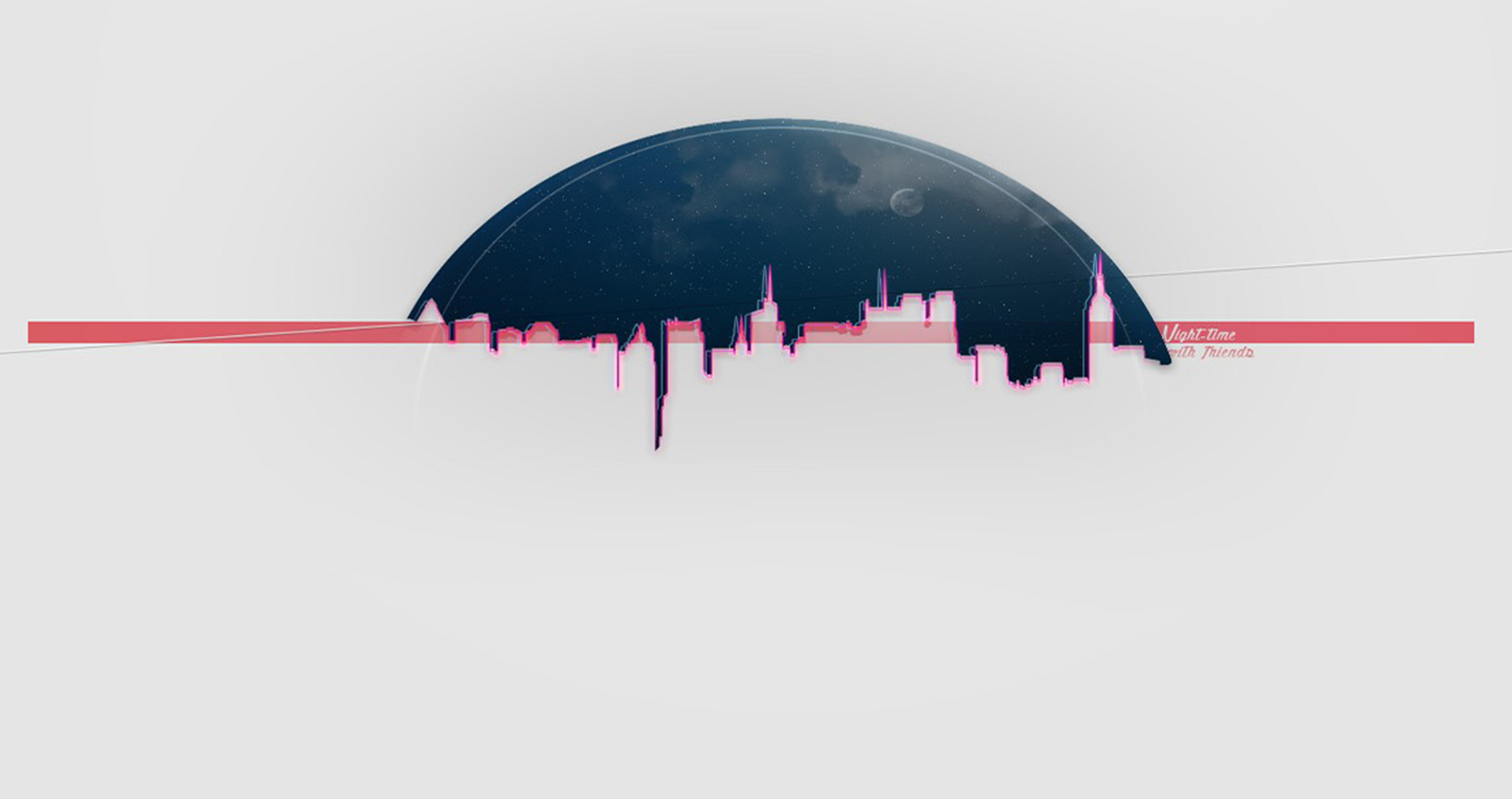 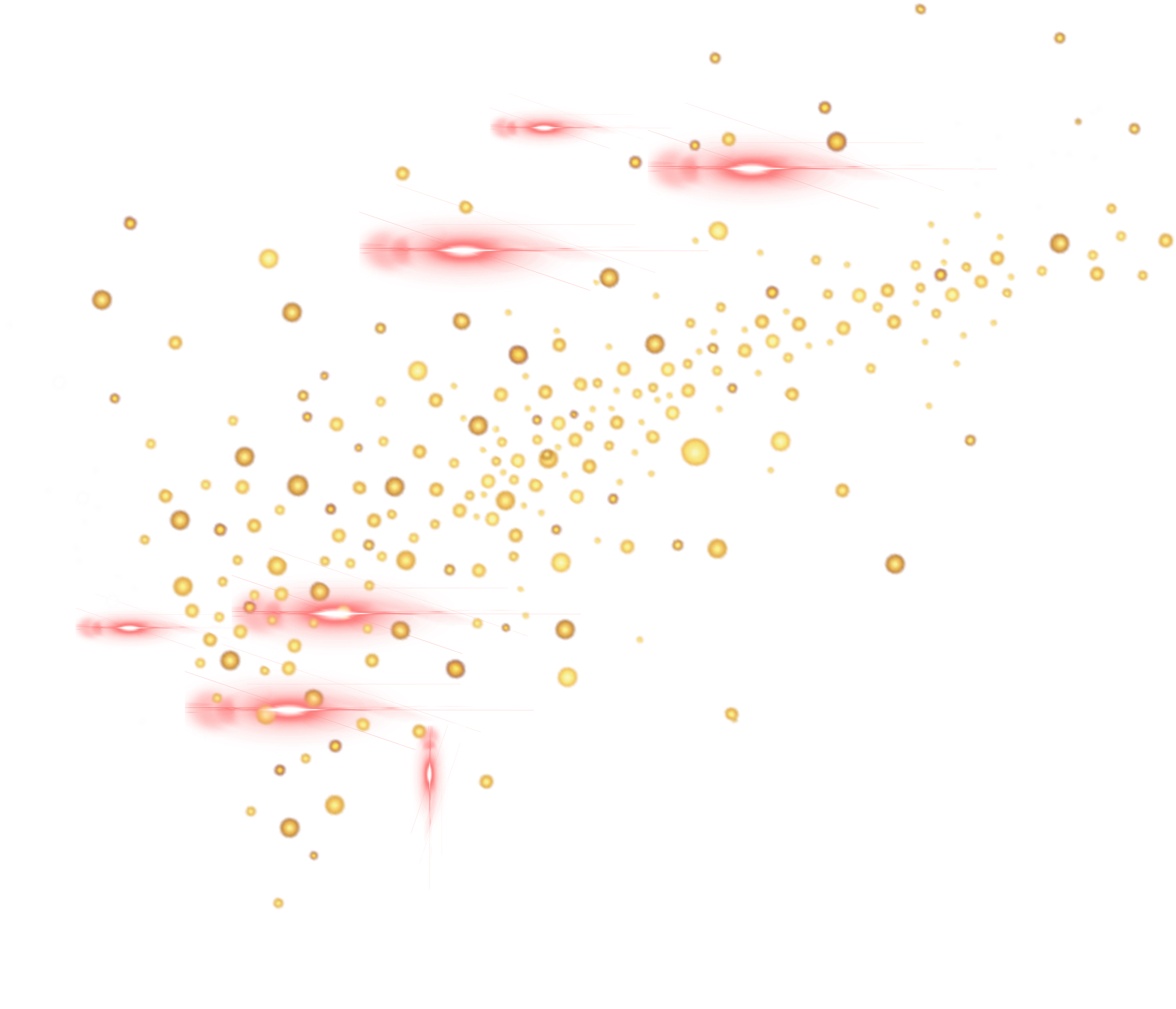 Part 04
点击添加标题文字
添加标题
添加标题
添加标题
添加标题
点击添加标题文字
添加标题
1
点击添加标题文字，要求添加的标题文字简洁明了且符合PPT的核心需求。点击添加标题文字.
添加标题
2
点击添加标题文字，要求添加的标题文字简洁明了且符合PPT的核心需求。点击添加标题文字.
3
添加标题
点击添加标题文字，要求添加的标题文字简洁明了且符合PPT的核心需求。点击添加标题文字.
4
添加标题
点击添加标题文字，要求添加的标题文字简洁明了且符合PPT的核心需求。点击添加标题文字.
点击添加标题文字
添加标题
点击添加标题文字，要求添加的标题文字符合PPT的核心思想且简洁明了。
添加标题
点击添加标题文字，要求添加的标题文字符合PPT的核心思想且简洁明了。点击添加标题文字，要求添加的标题文字符合PPT的核心思想且简洁明了。
添加标题
添加标题
点击添加标题文字，要求添加的标题文字符合PPT的核心思想且简洁明了。
点击添加标题文字，要求添加的标题文字符合PPT的核心思想且简洁明了。
点击添加标题文字
添加标题
点击添加标题文字，要求添加的标题文字符合PPT的核心需求且简洁明了。
点击添加标题文字，要求添加的标题文字符合PPT的核心需求且简洁明了。
添加标题
添加标题
点击添加标题文字，要求添加的标题文字符合PPT的核心需求且简洁明了。
点击添加标题文字，要求添加的标题文字符合PPT的核心需求且简洁明了。
点击添加标题文字，要求添加的标题文字符合PPT的核心需求且简洁明了。
添加标题
点击添加标题文字，要求添加的标题文字符合PPT的核心需求且简洁明了。
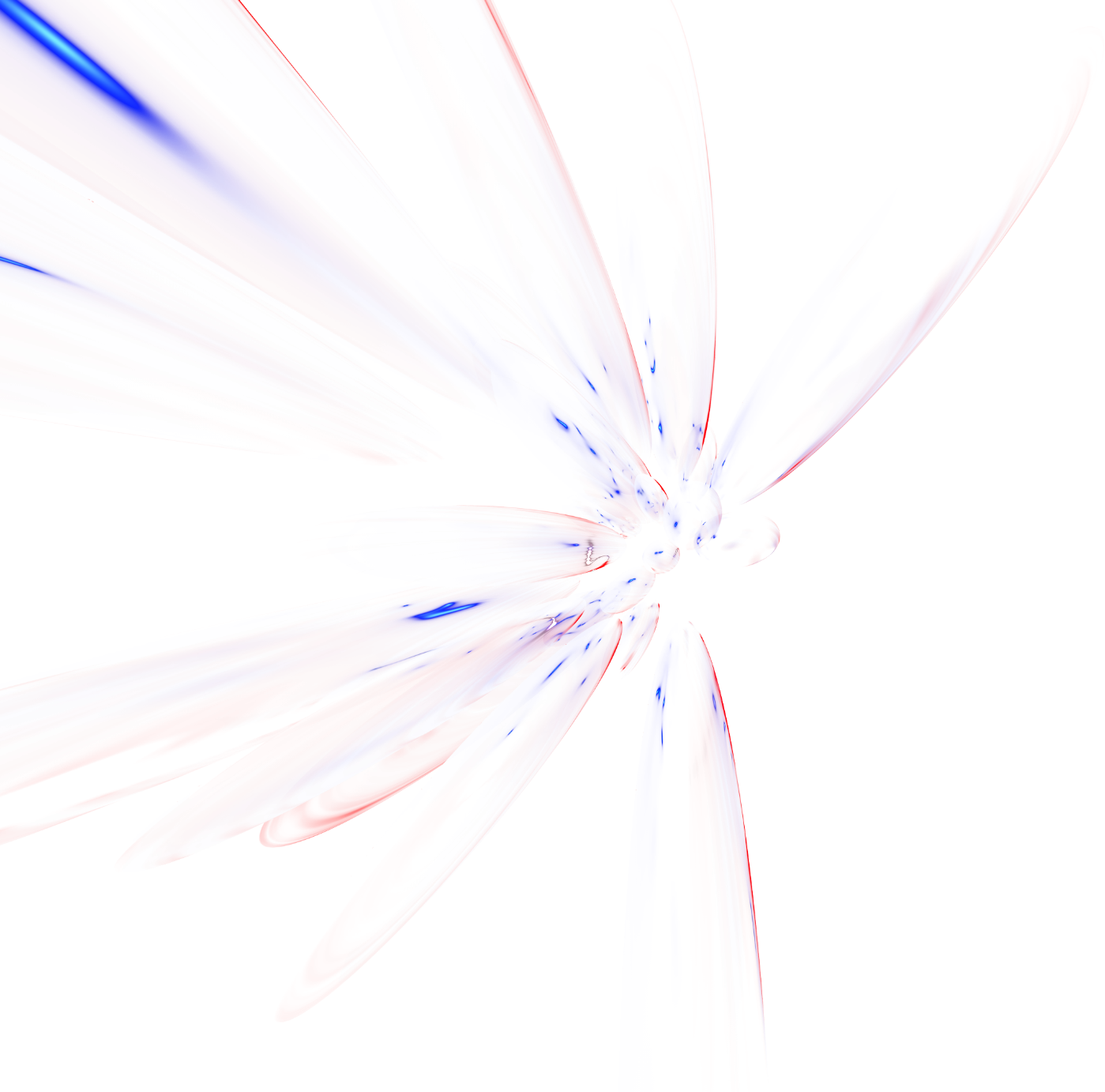 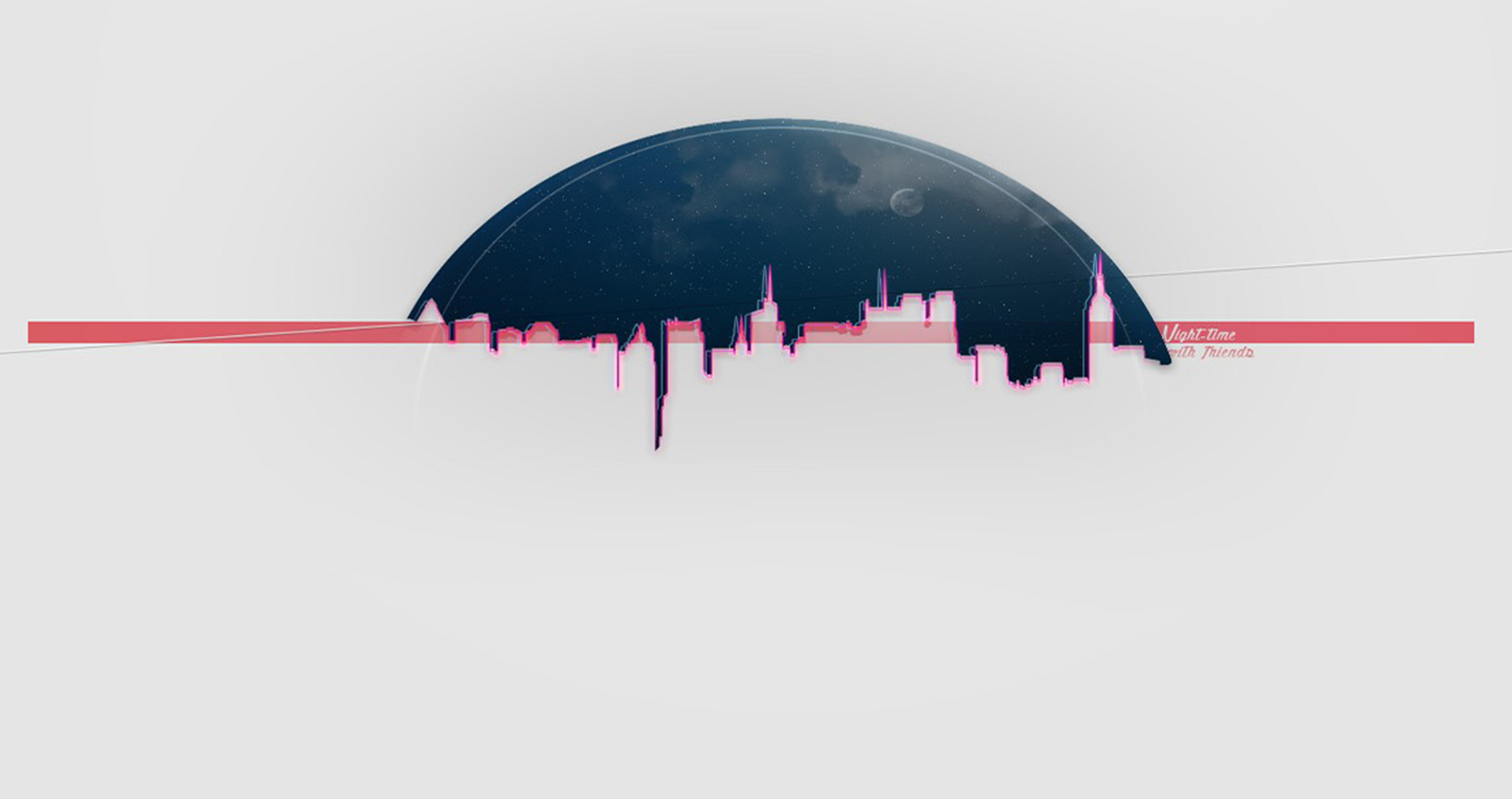 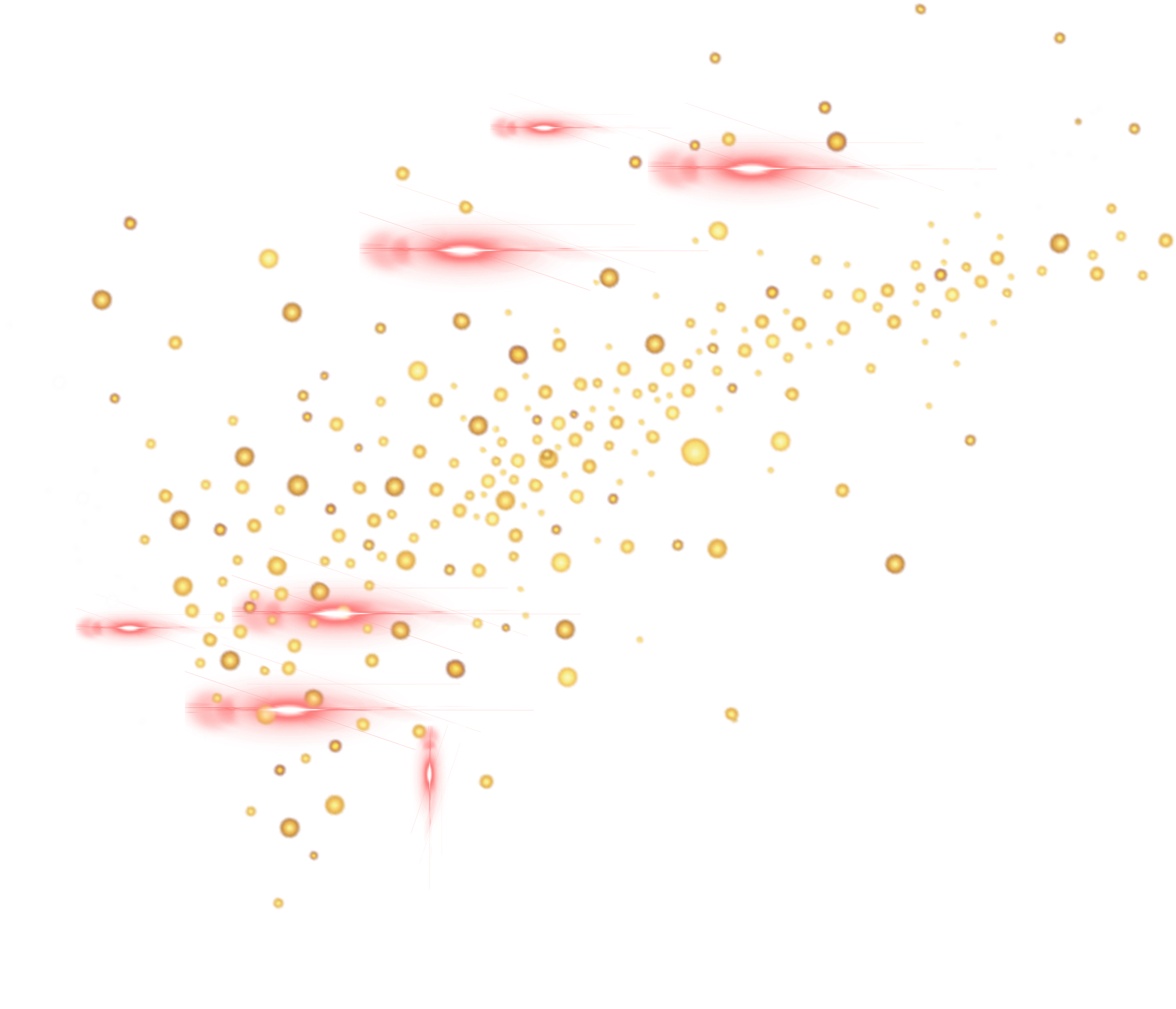 谢谢观看
SUMMARY OF WORK REPORT SUMMARY OF WORK REPORT
汇报人：米大堆
汇报时间：2019-10